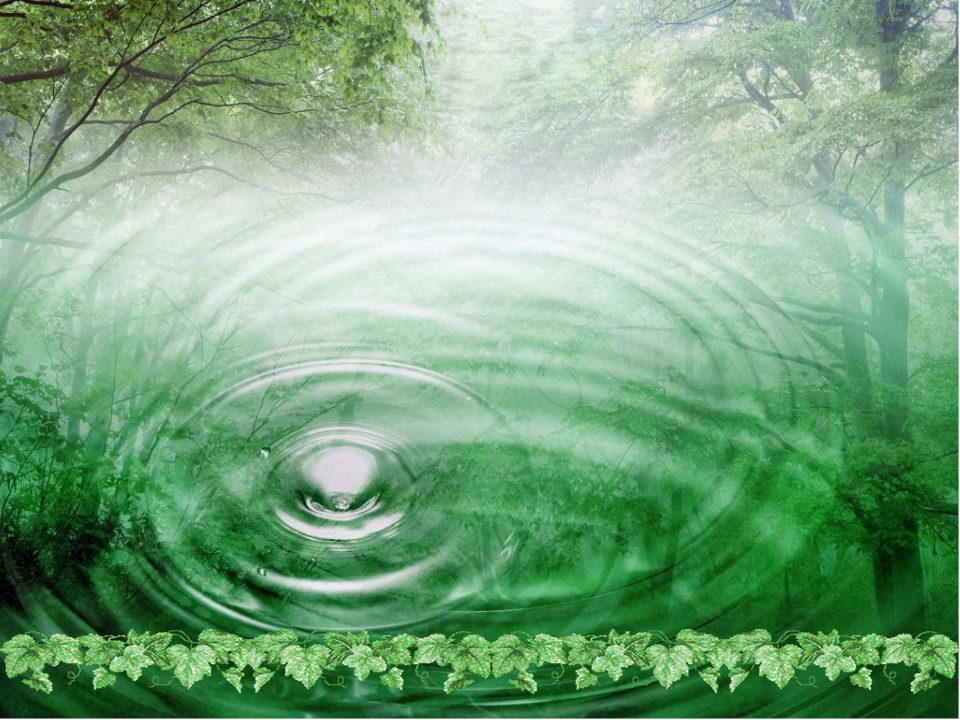 .
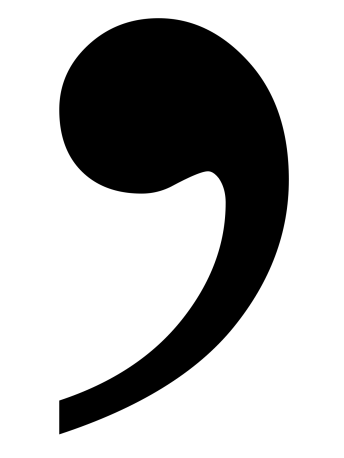 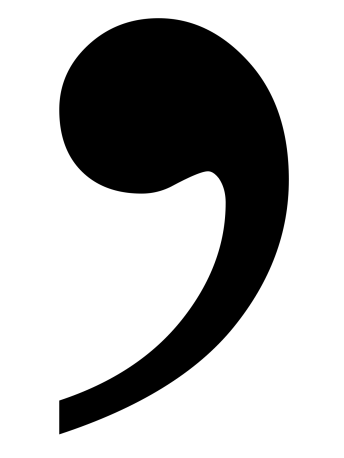 С
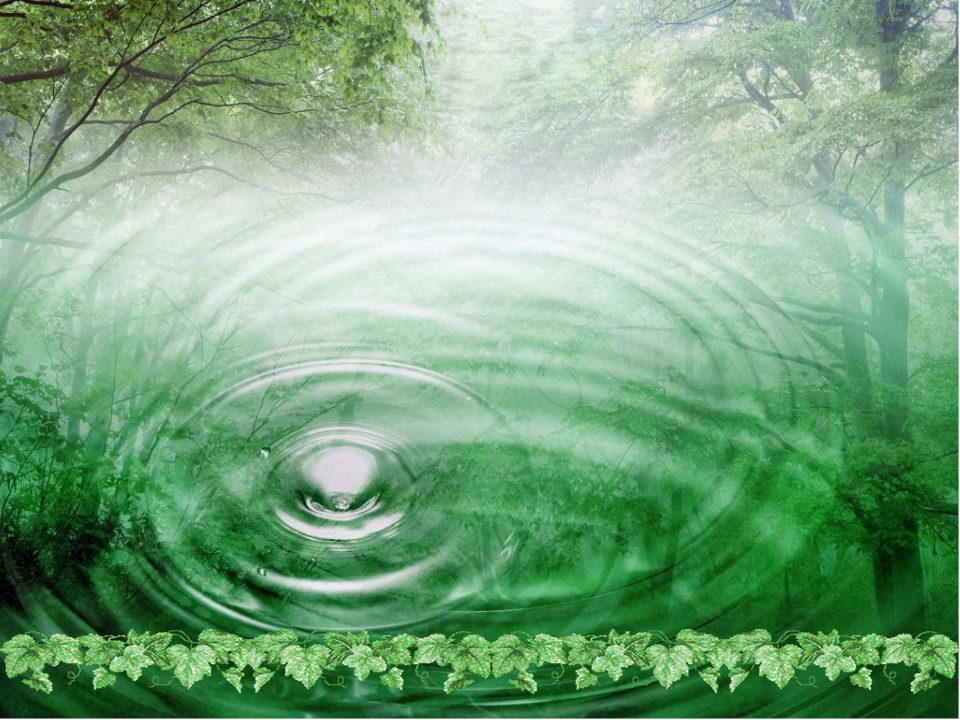 Лесная зона есть у каждого государства.  Лесная зона находится там, где тепло и влажно.
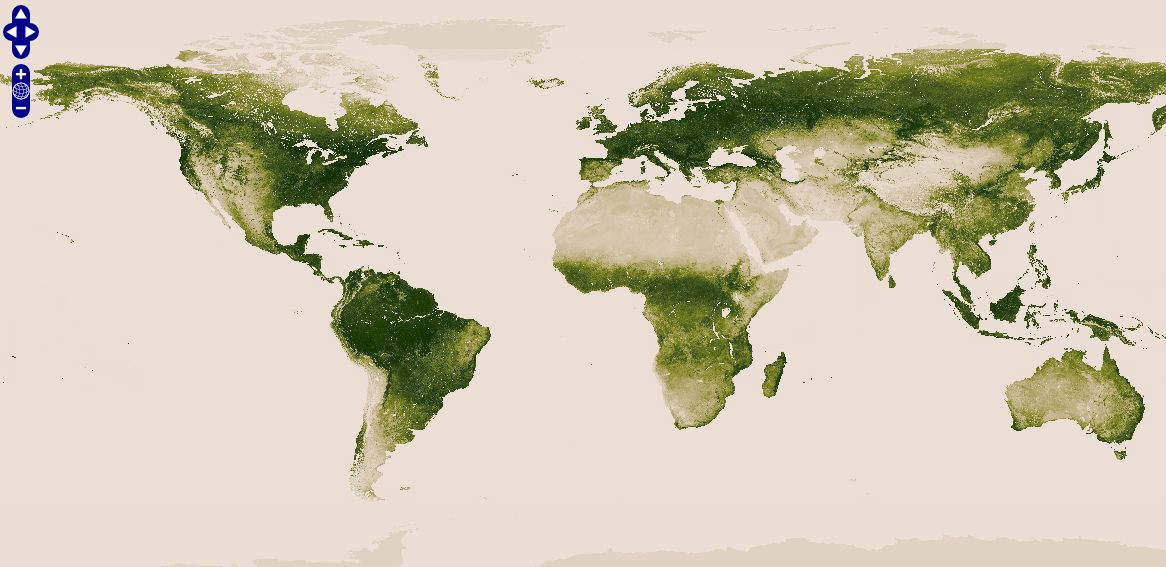 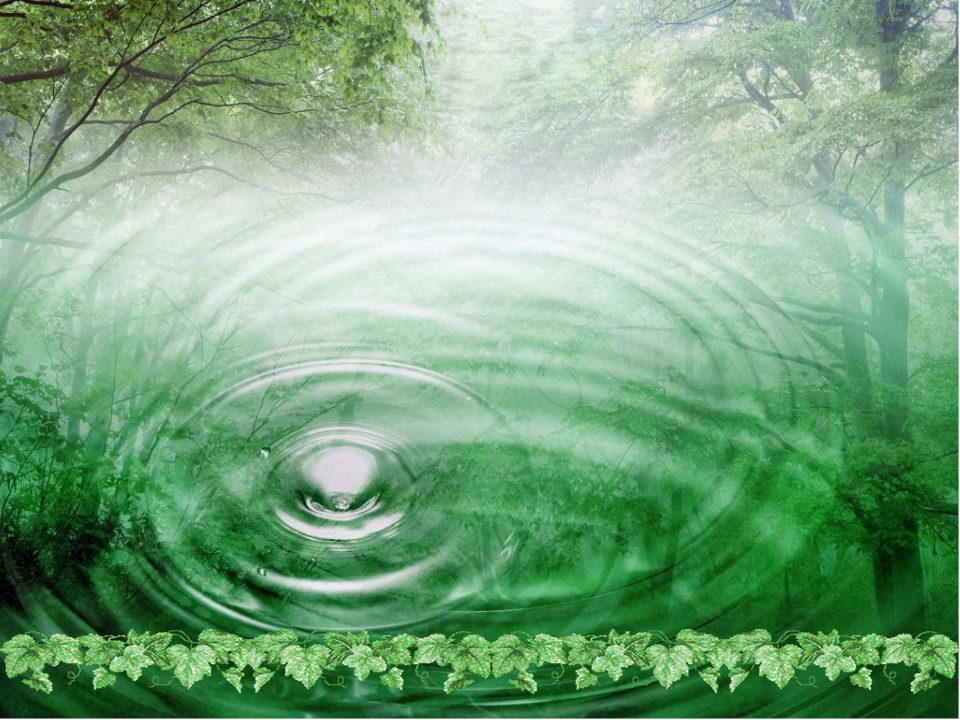 .
Тайга
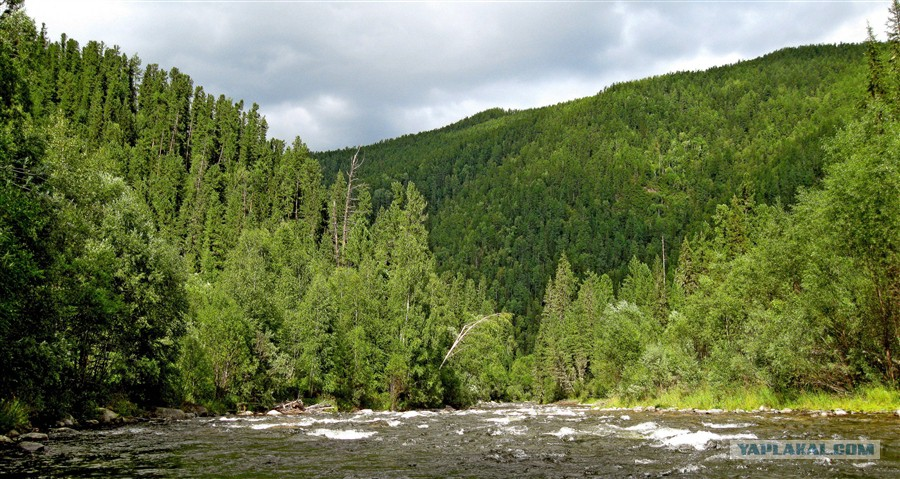 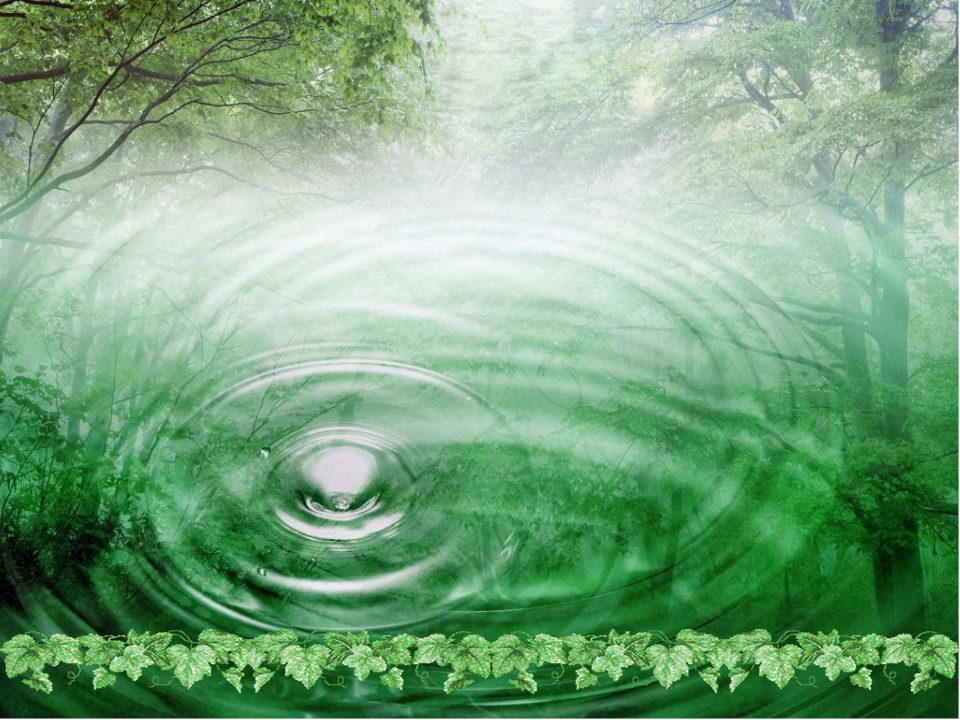 .
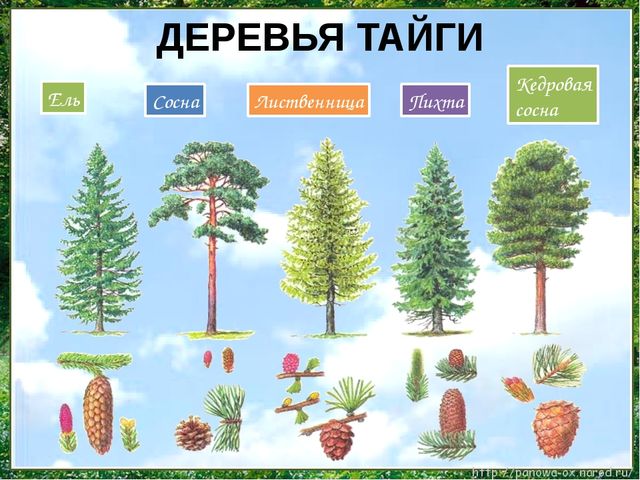 Тайга
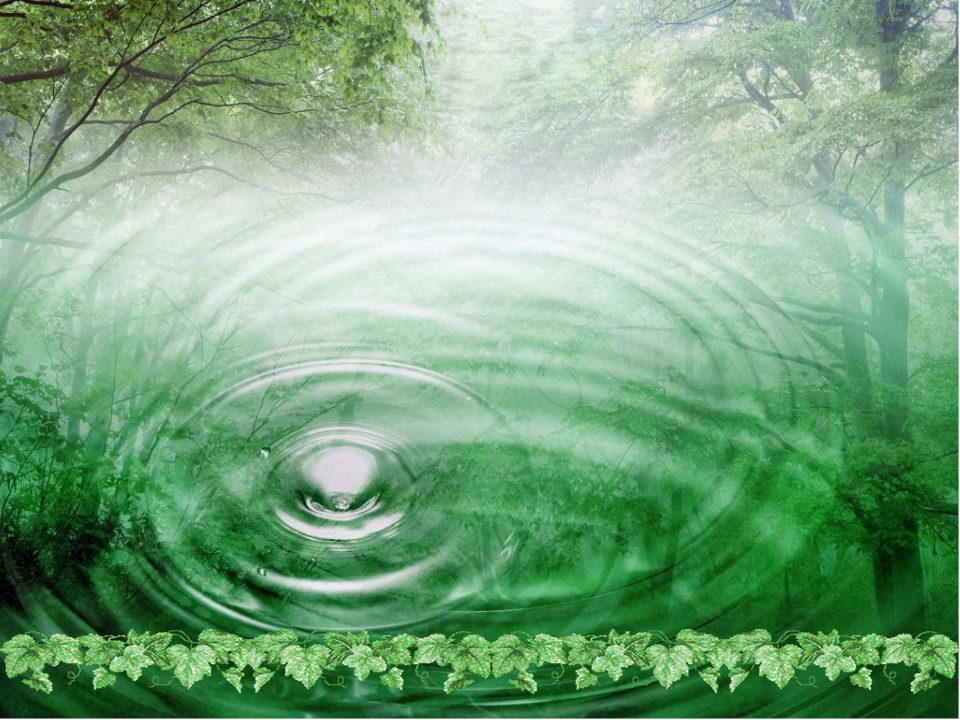 .
Тайга
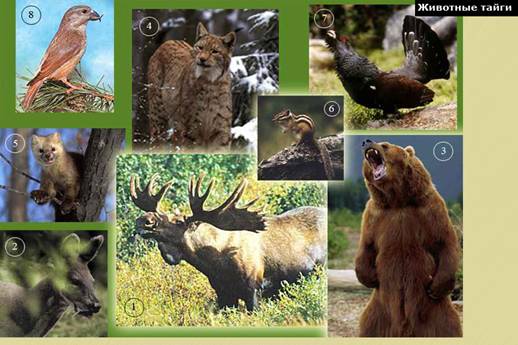 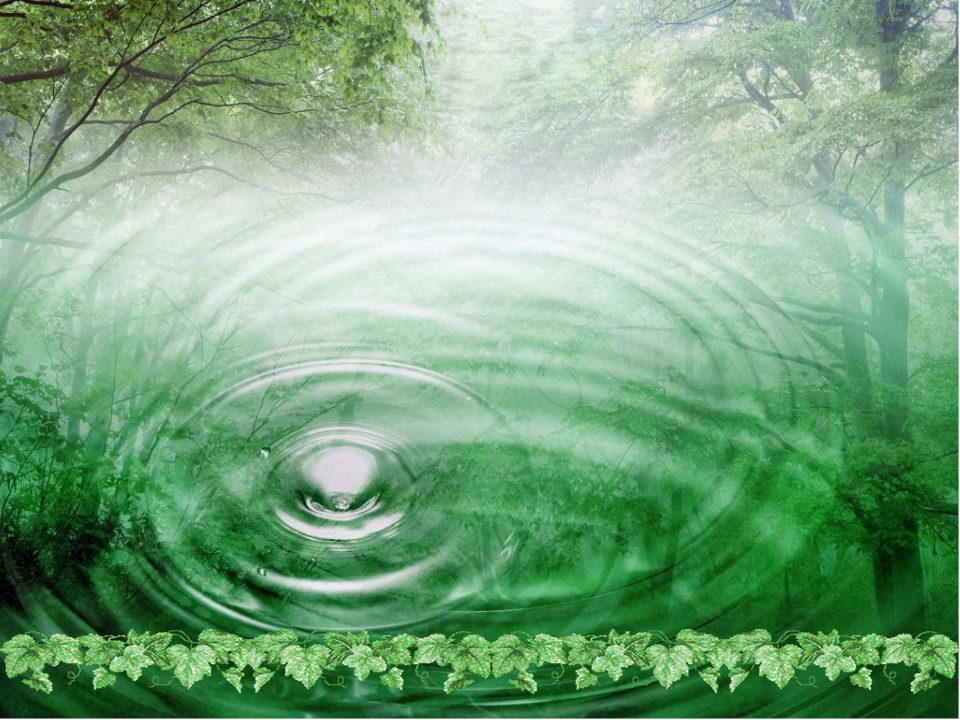 .
Тайга
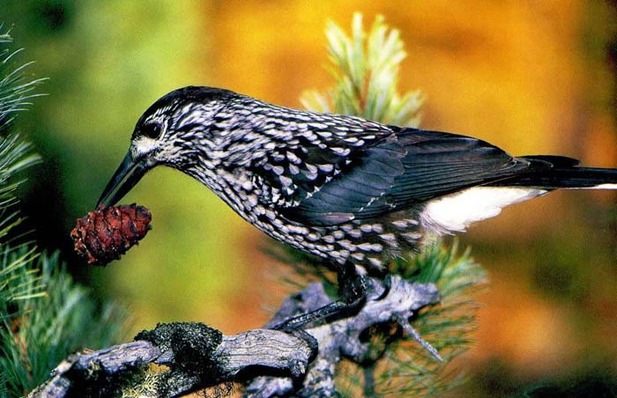 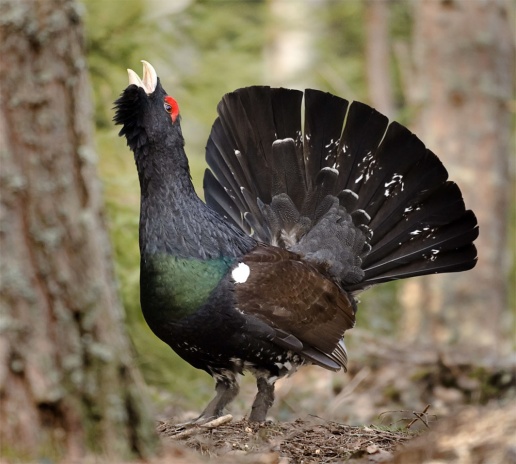 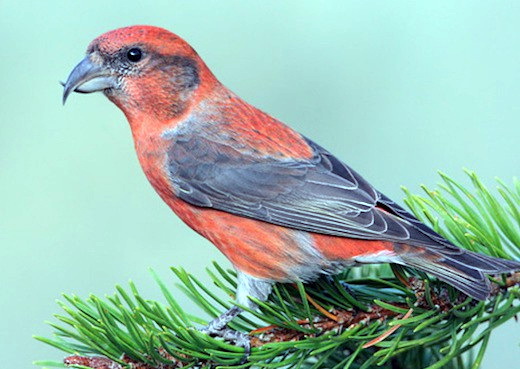 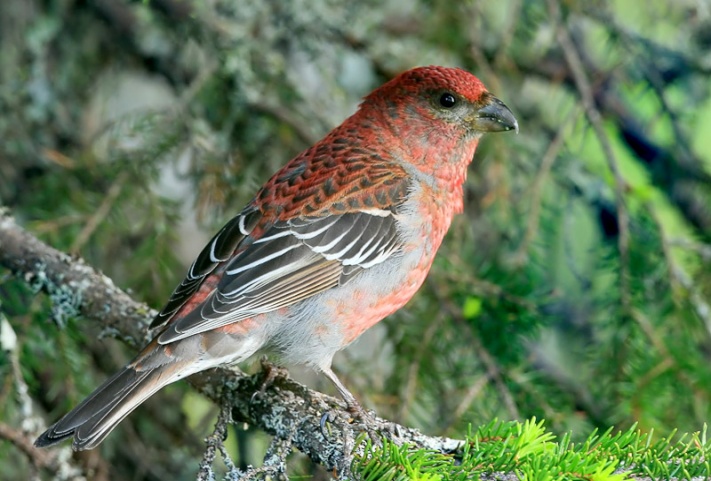 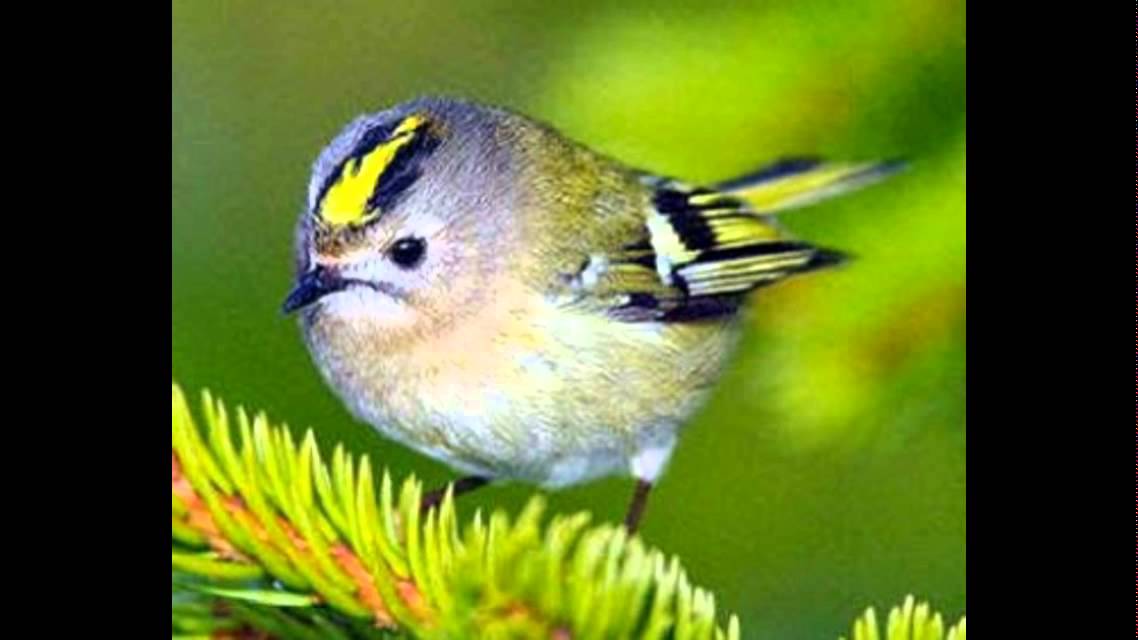 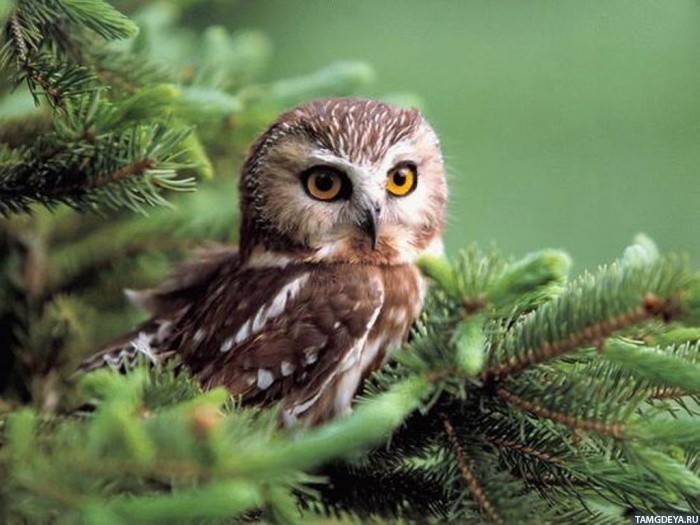 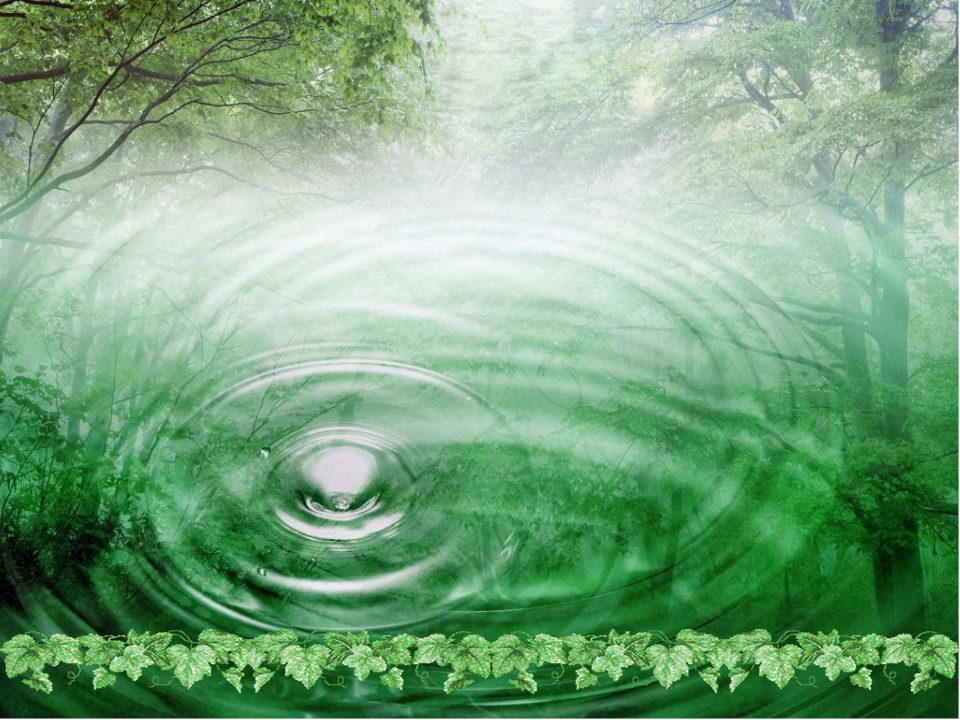 .
Смешанный   лес
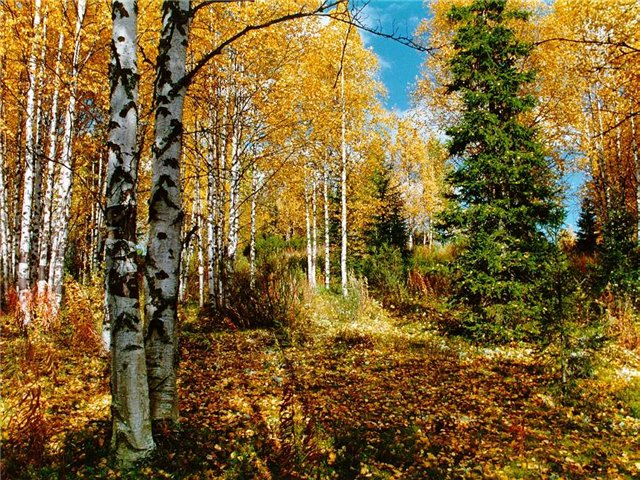 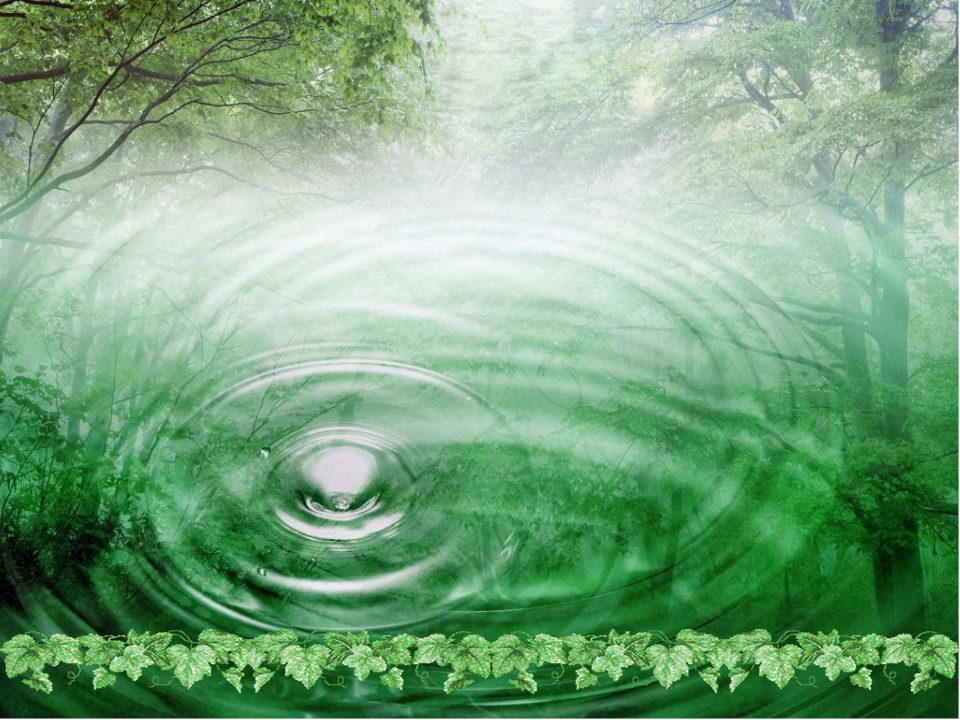 .
Смешанный   лес
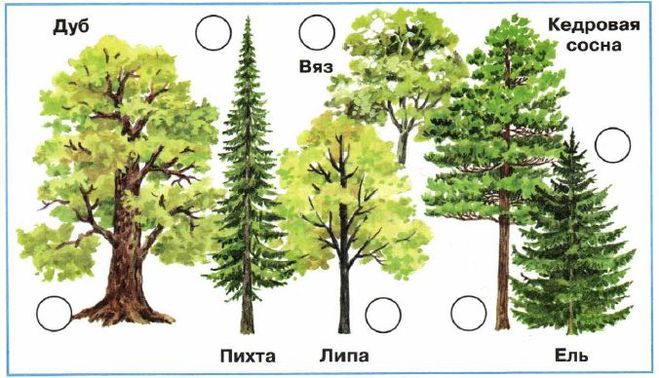 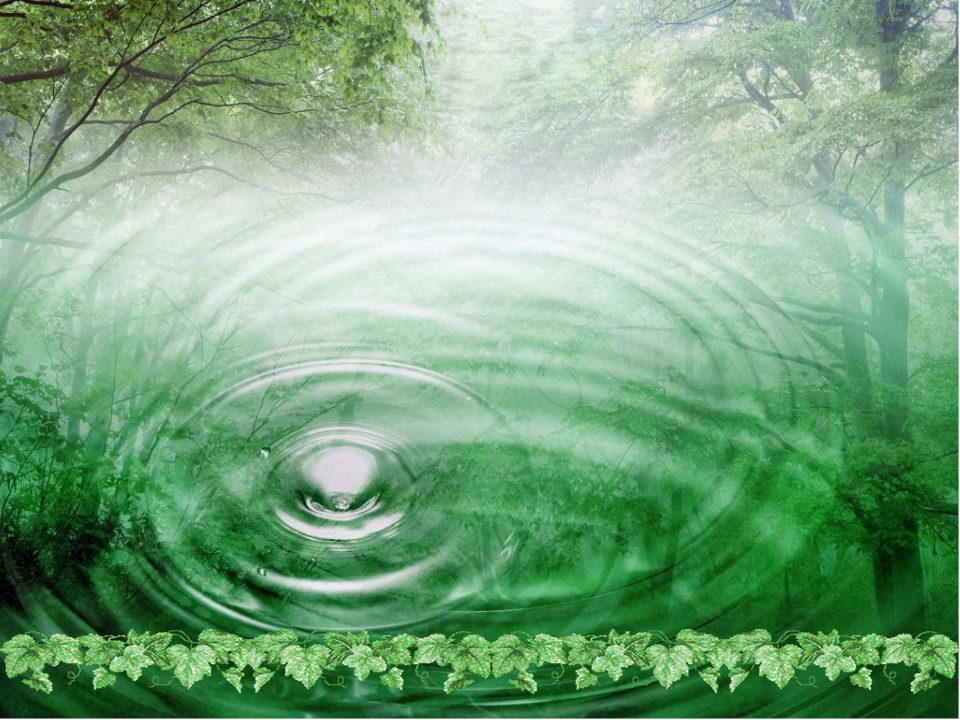 .
Смешанный   лес
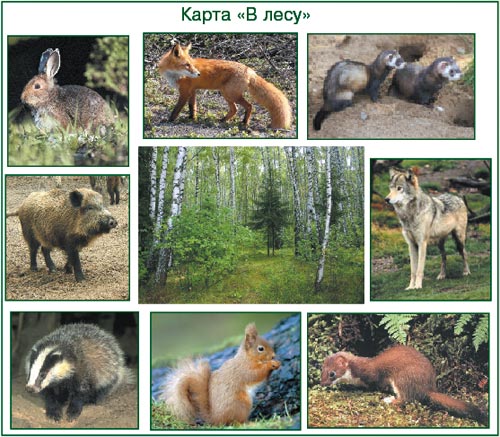 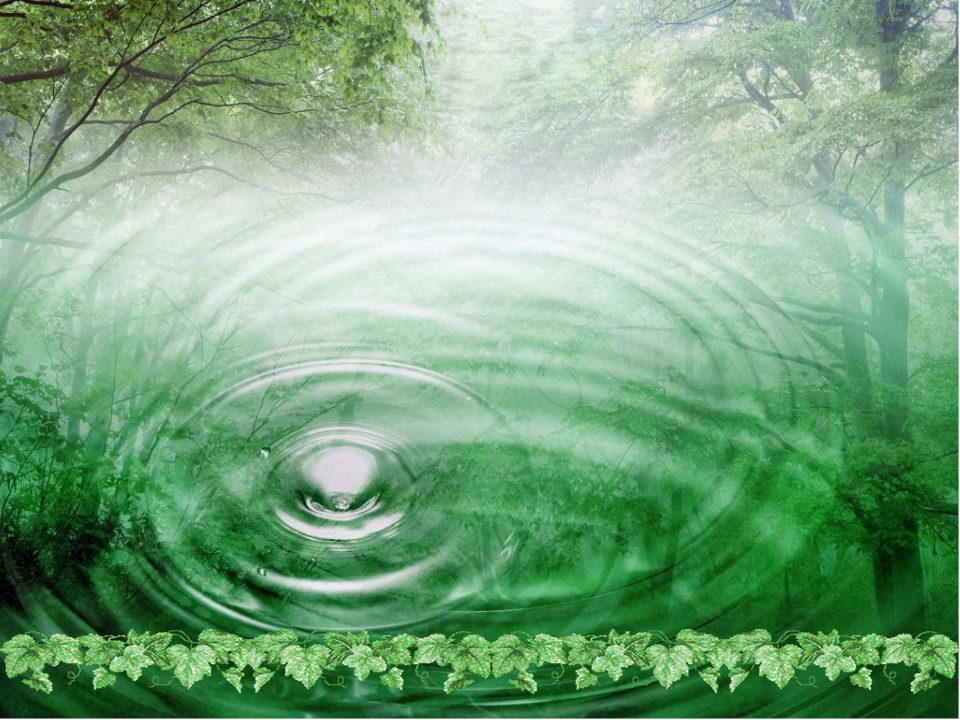 .
Смешанный   лес
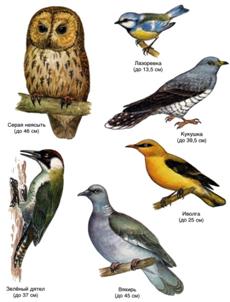 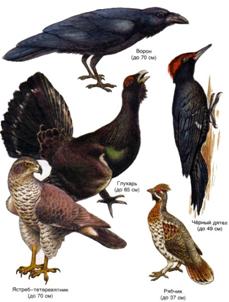 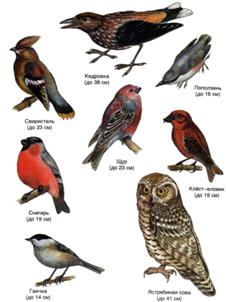 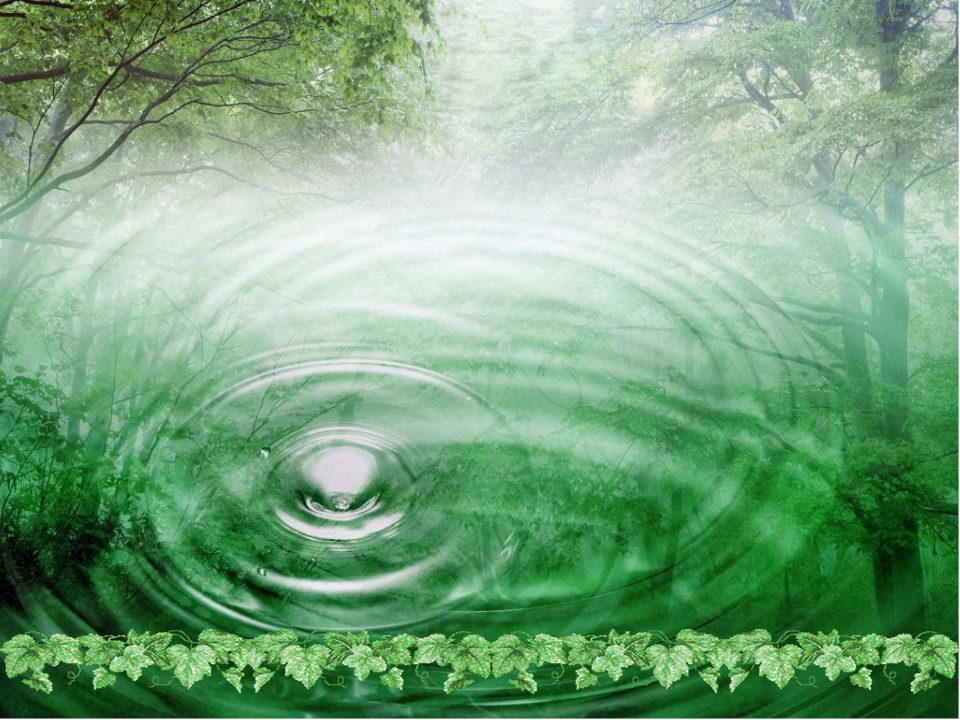 .
Широколиственный  лес
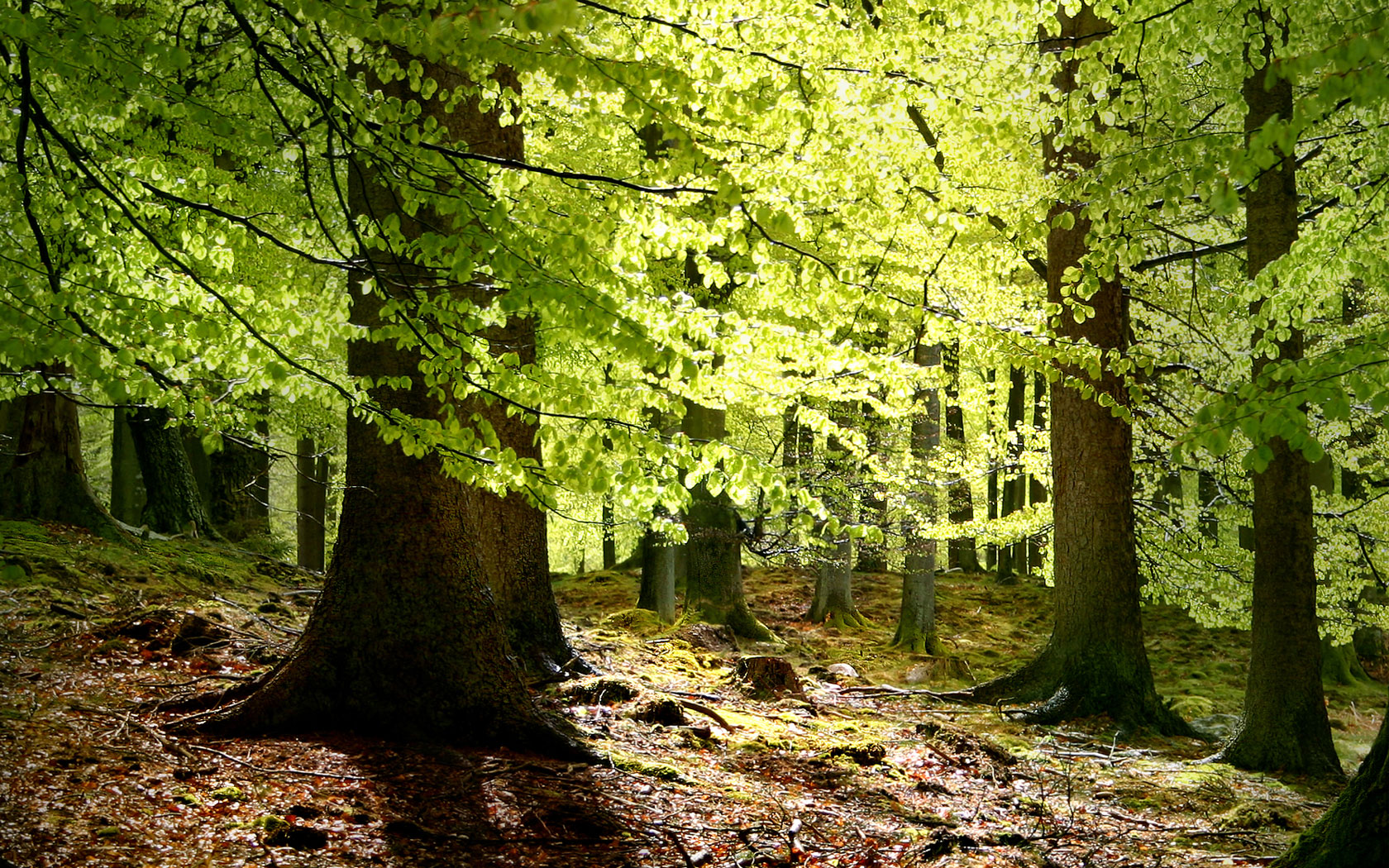 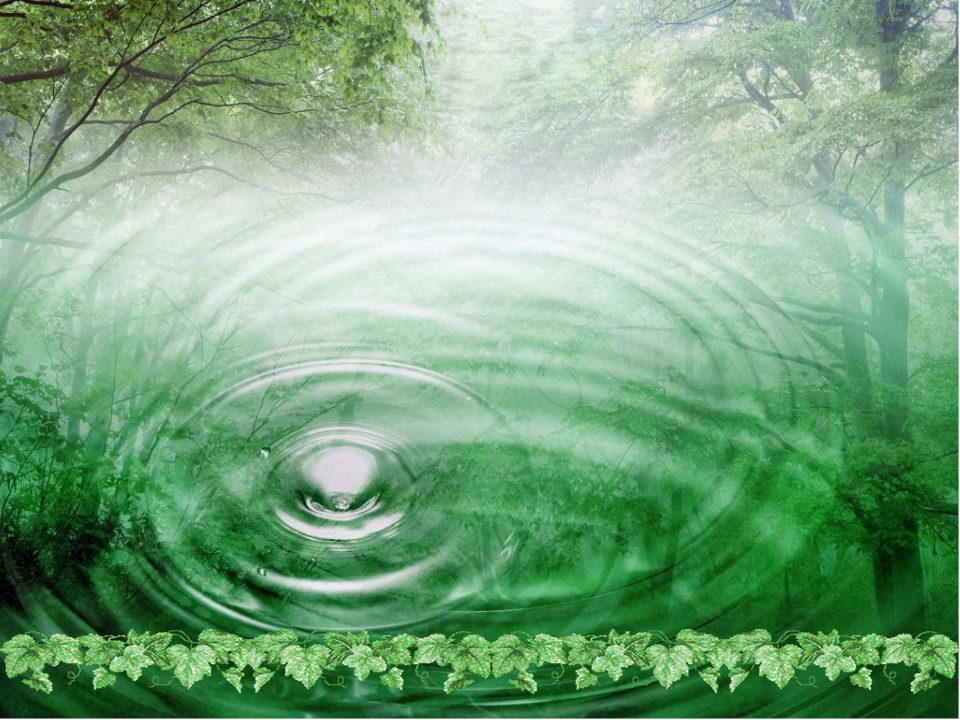 .
Широколиственный  лес
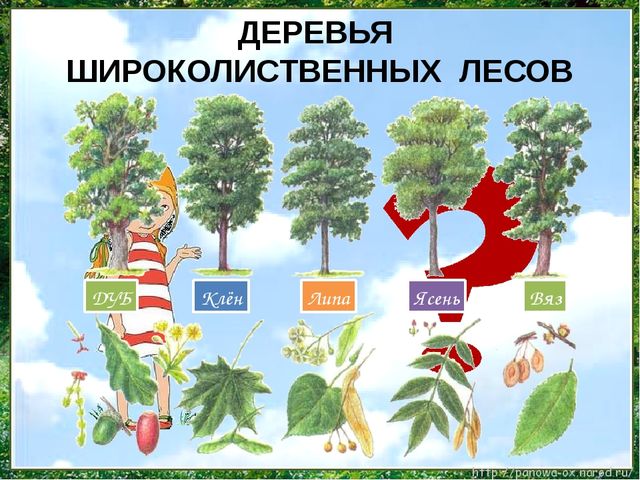 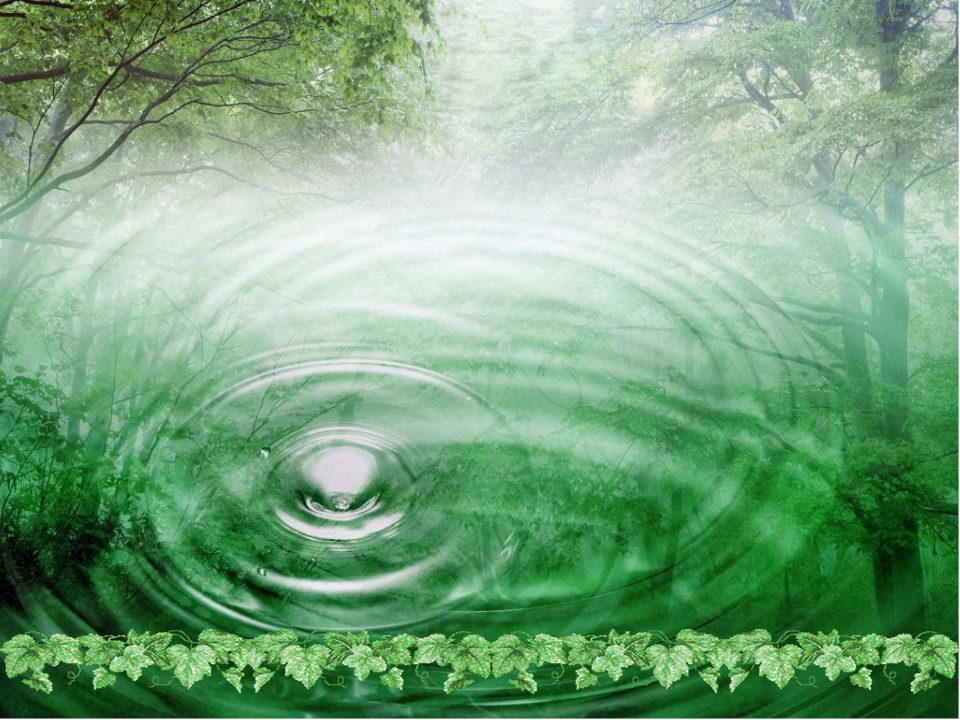 .
Широколиственный  лес
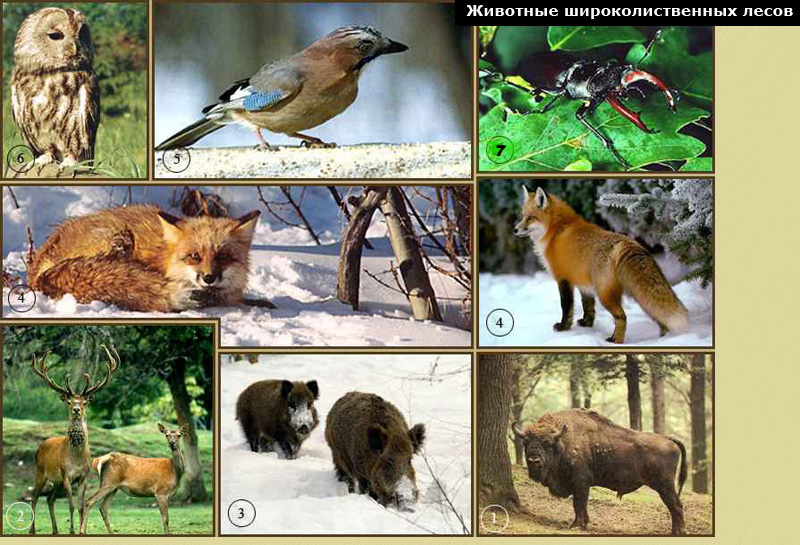 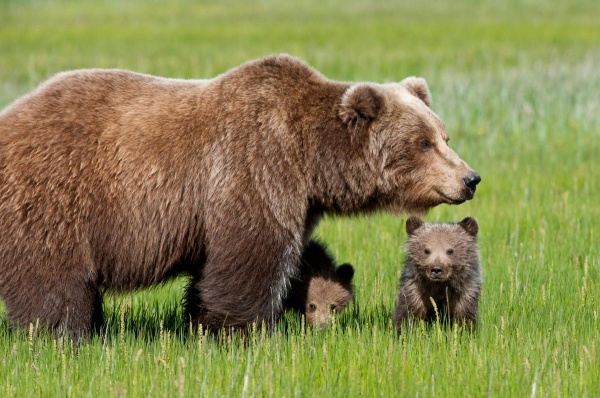 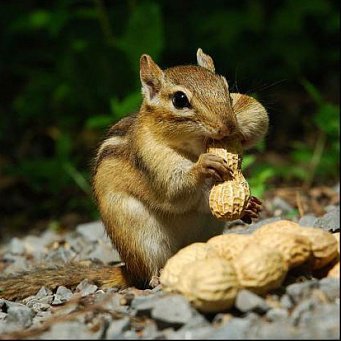 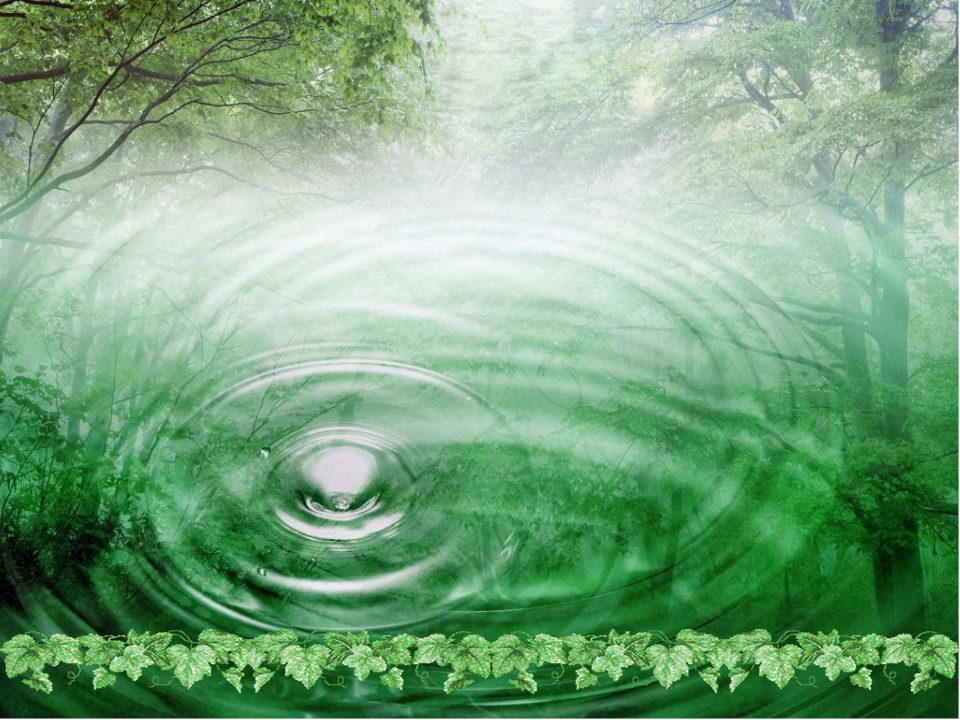 Значение лесов огромноЛес – легкие планеты.Лес обеспечивает человечество кислородом.
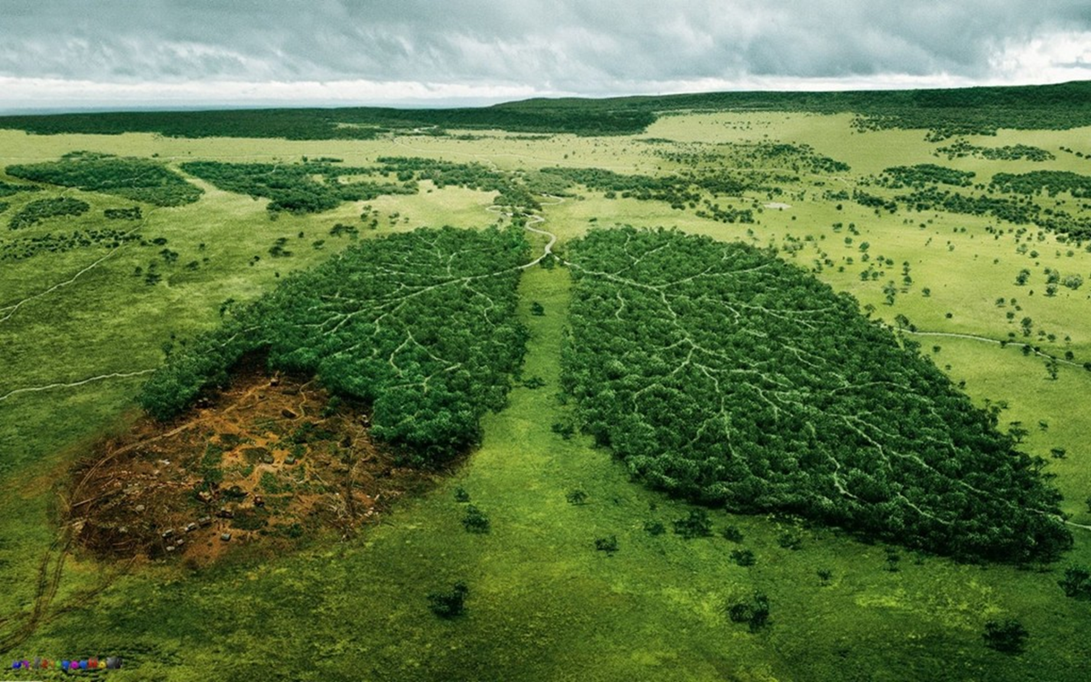 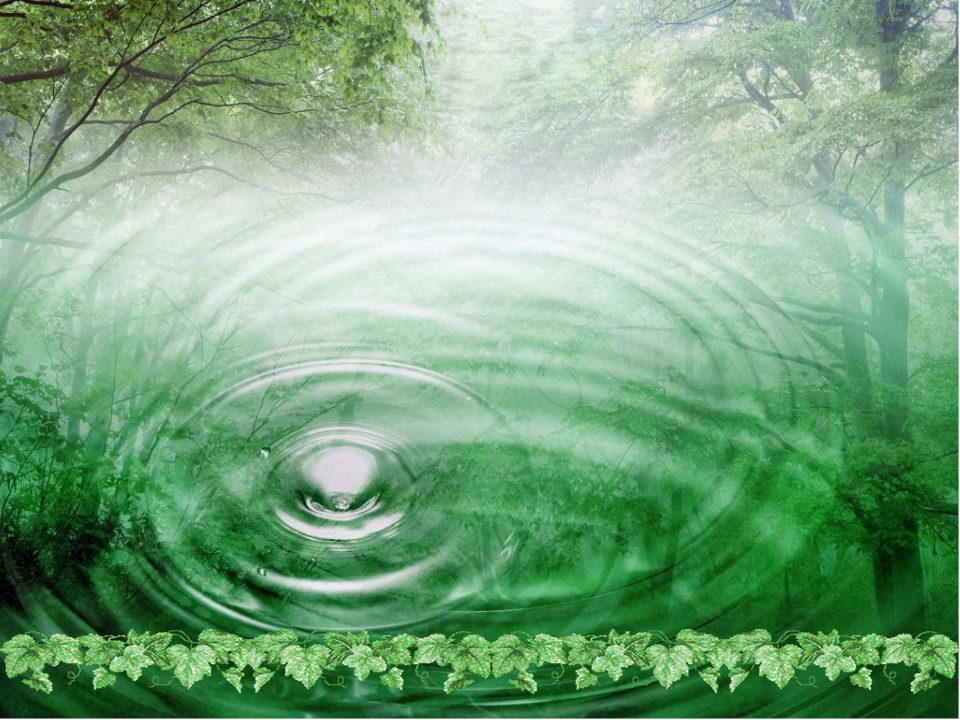 Лес защищает  окружающий мир от резких перепадов температур, сезонных заморозков. Климат мягче. Это положительно сказывается на сельском  хозяйстве.
.
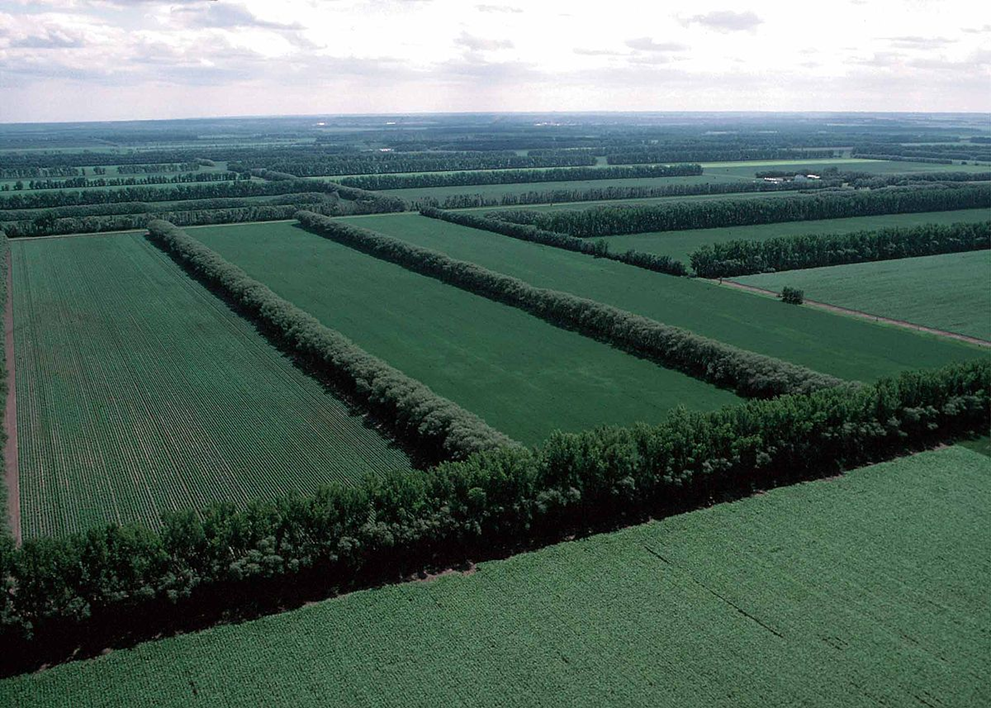 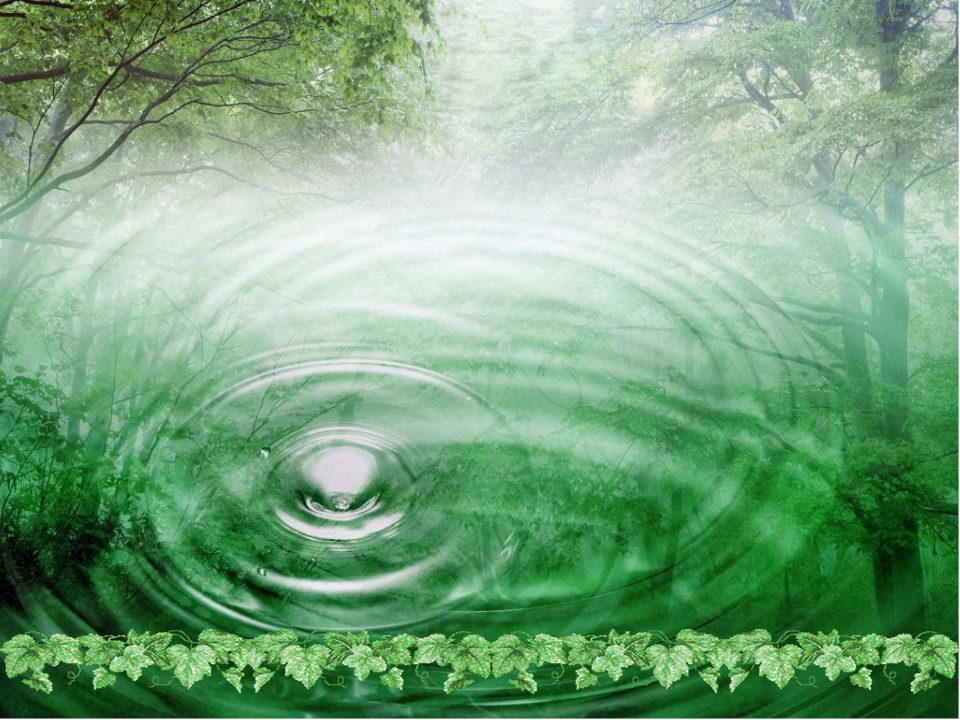 Лес -  защита почвы от вымывания, ветров, оползней и селей. Леса останавливают наступление песков.
.
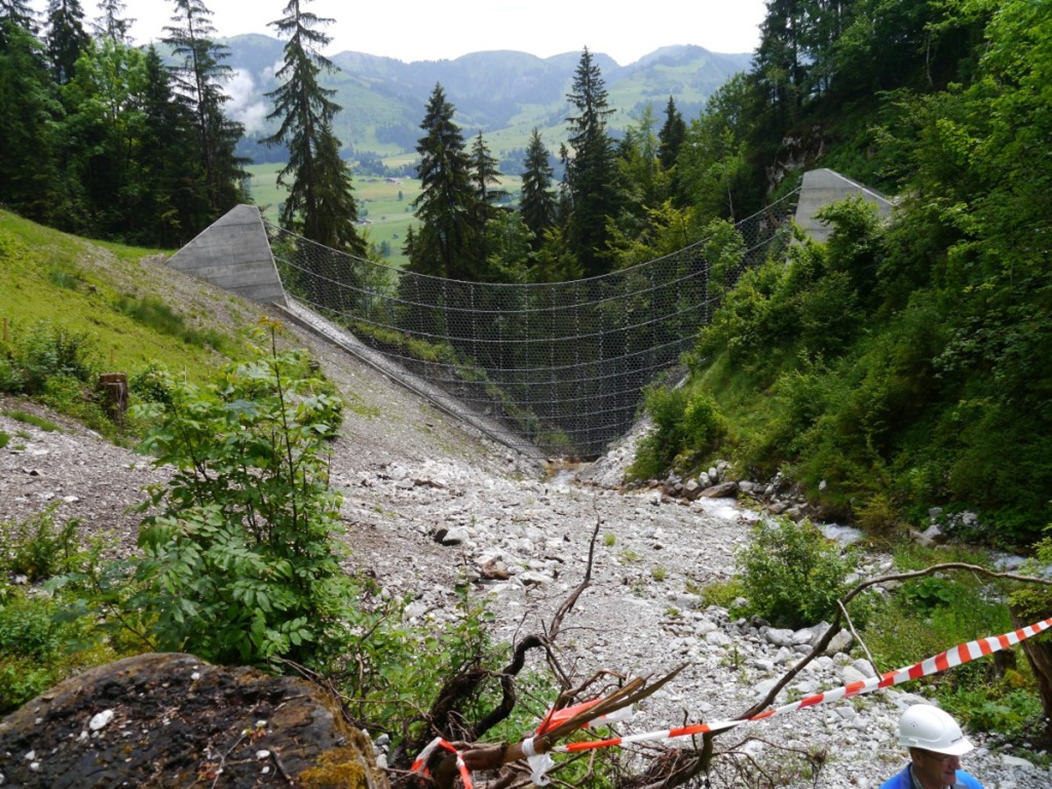 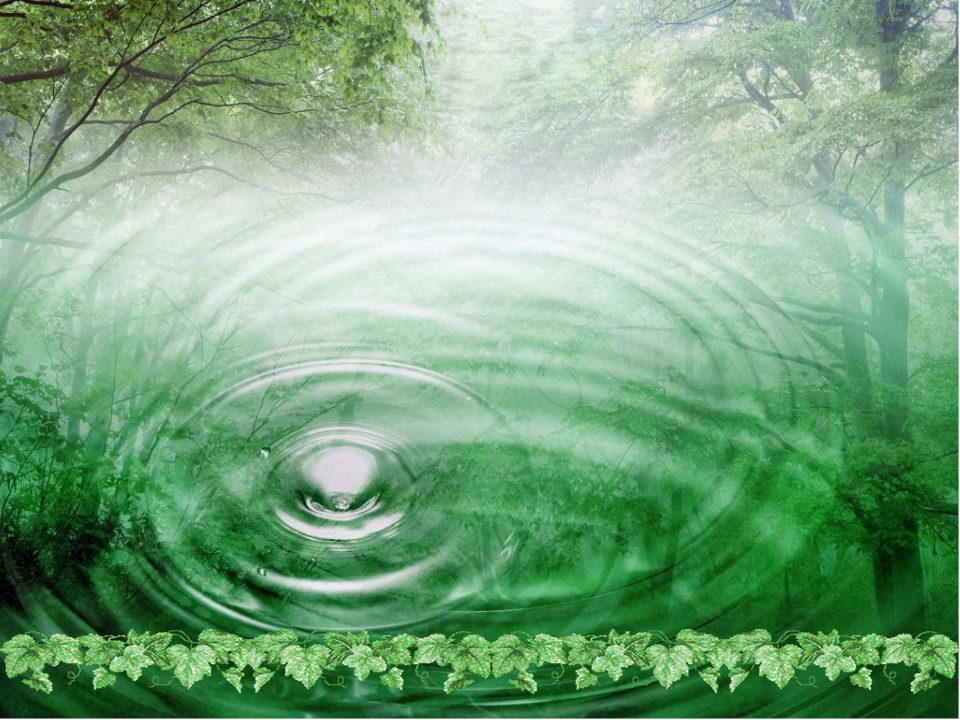 Лес  выступает фильтром  и сохраняет  воду  в  почве.
.
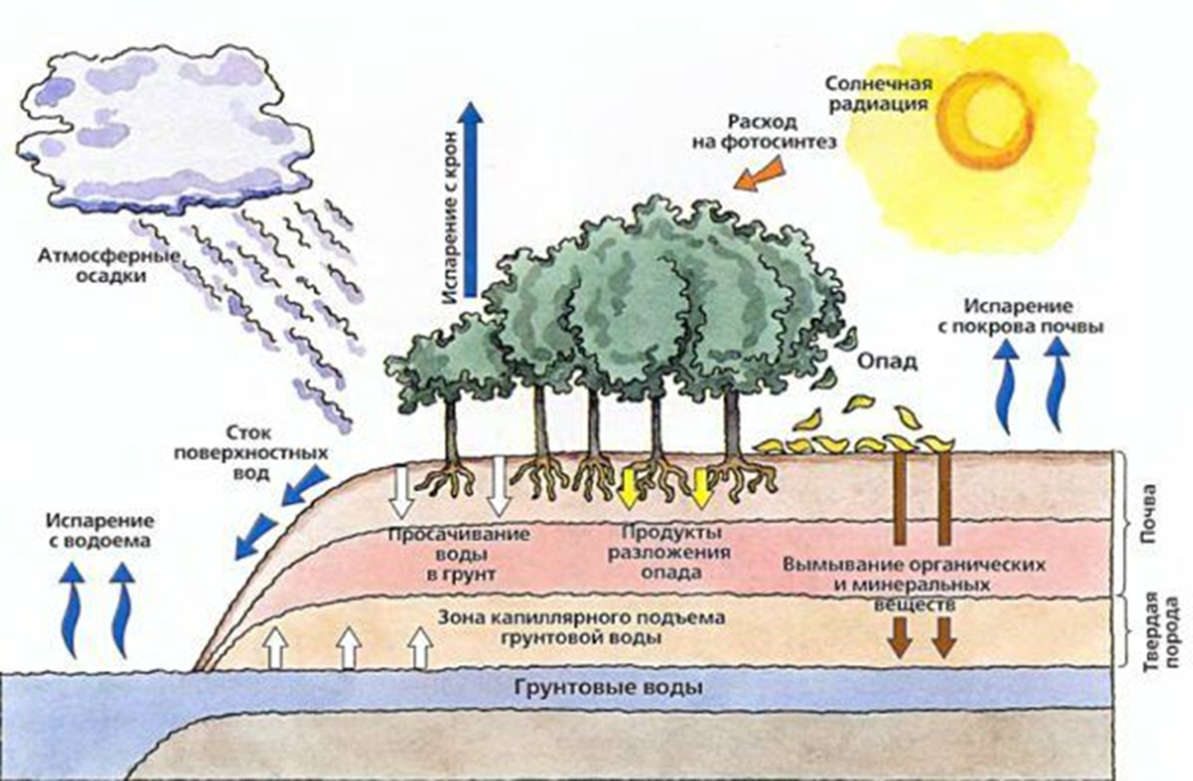 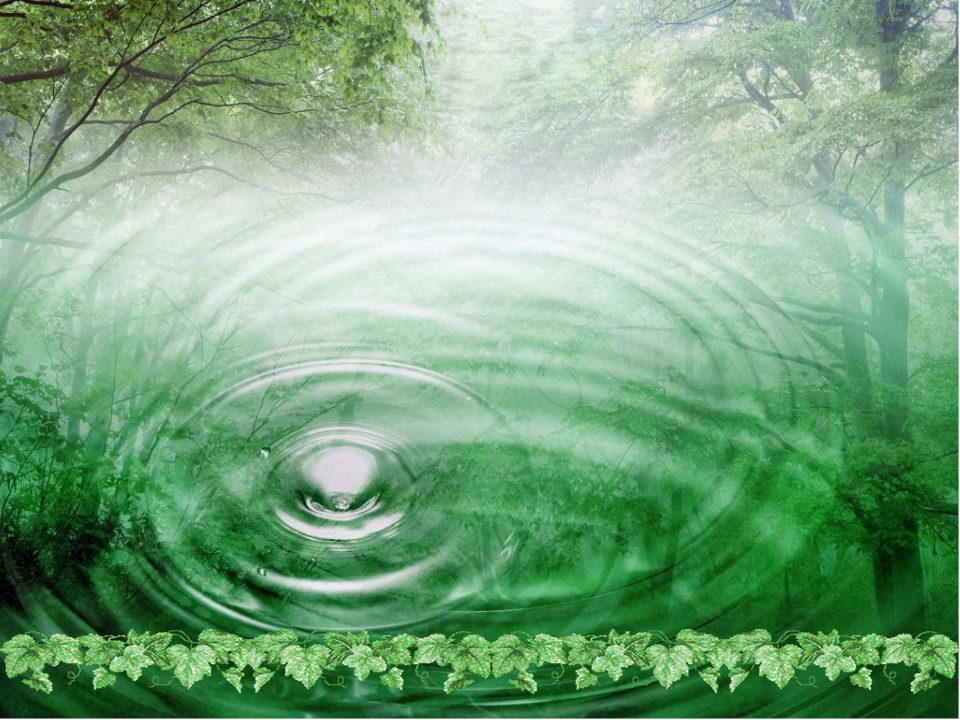 Ярко-зеленым обозначены леса. Тёмным - безлесые территории. Красным - уничтоженные леса, синим - восстановившиеся. Видно уничтожение лесов в восточных регионах России. Это исчезнувшие леса за 12 лет.
.
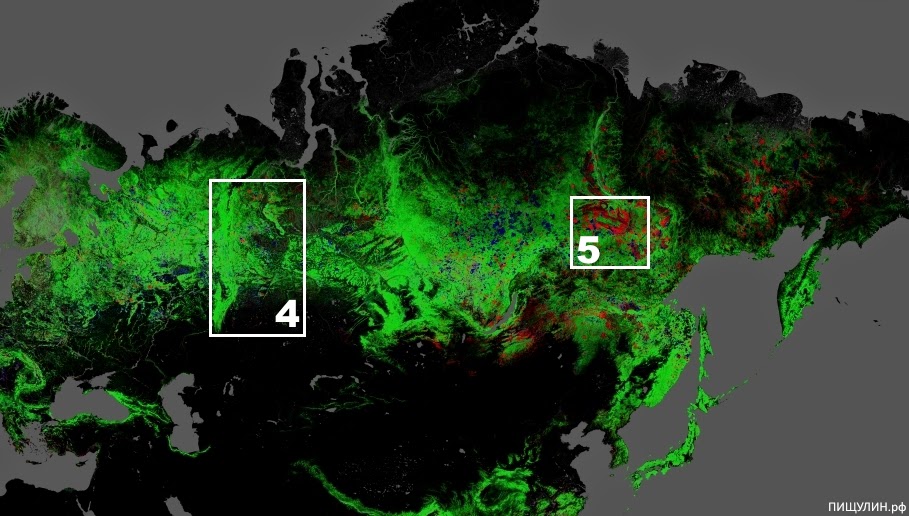 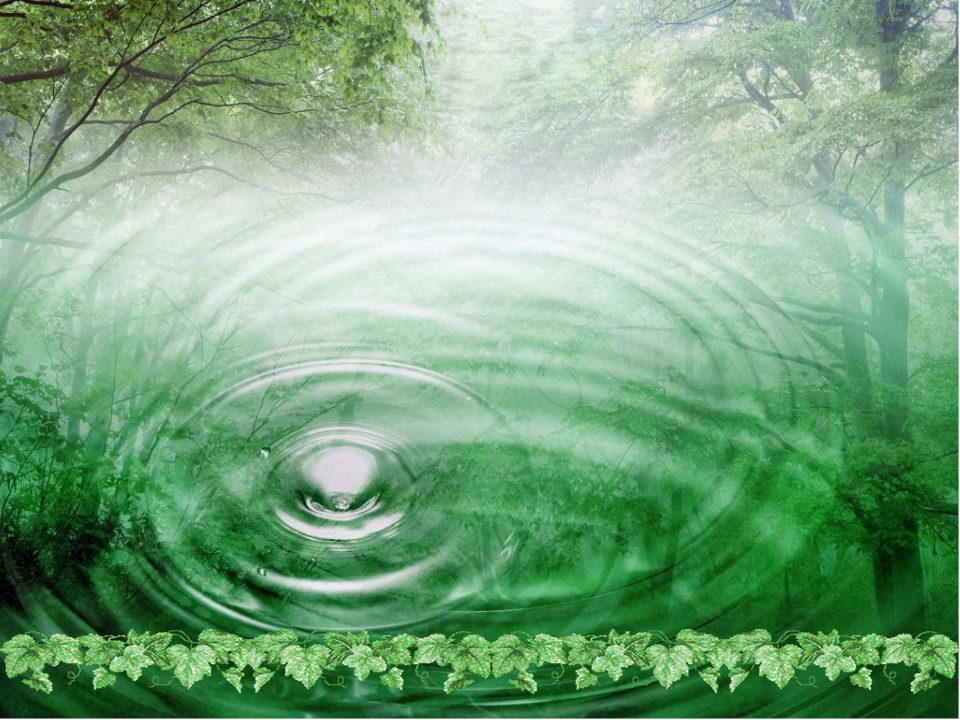 .
Вырубка   леса
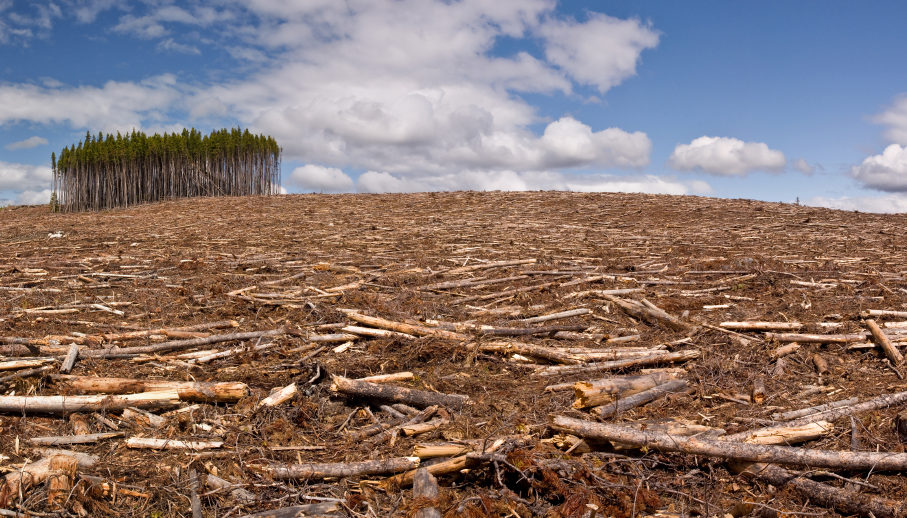 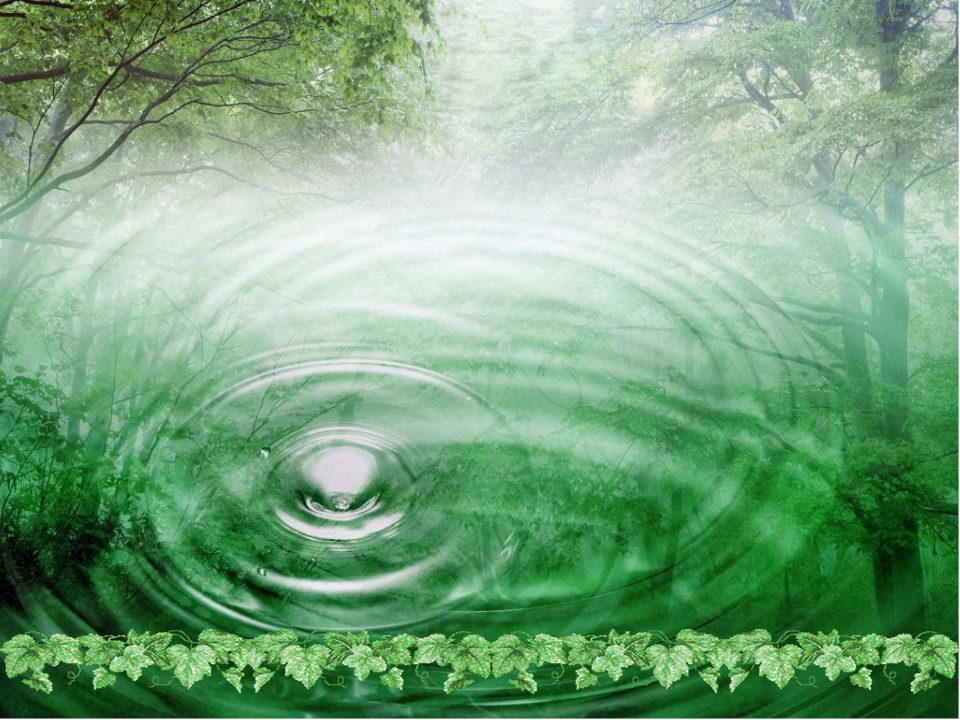 .
Браконьерство
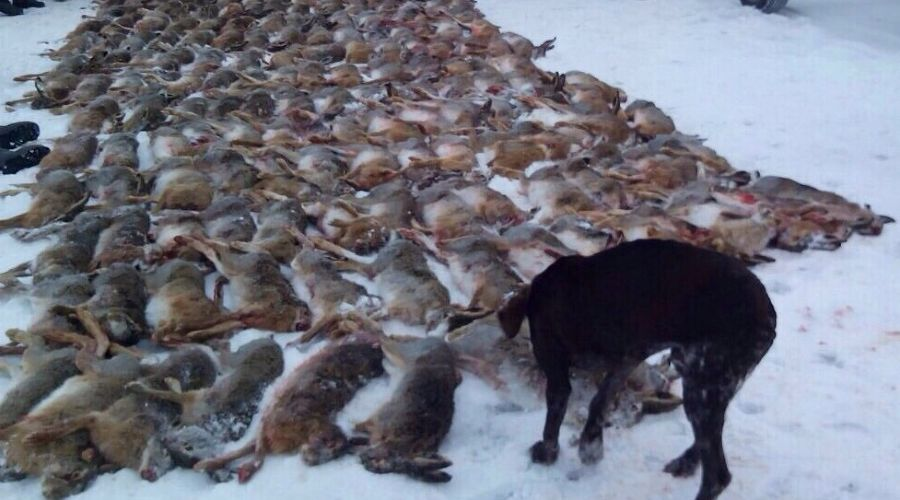 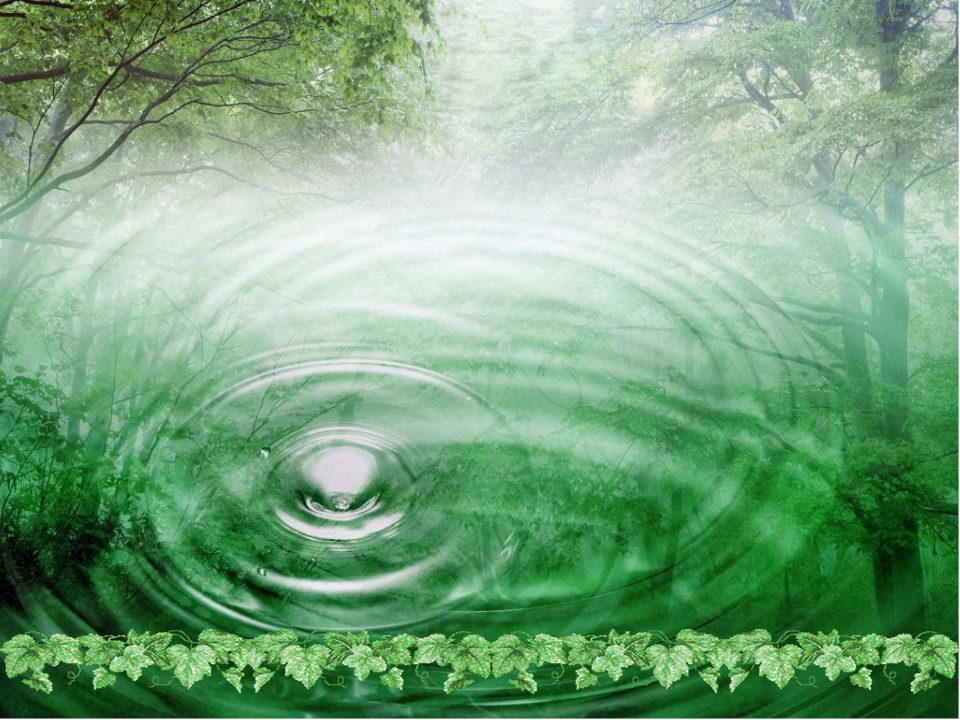 .
Лесные  пожары
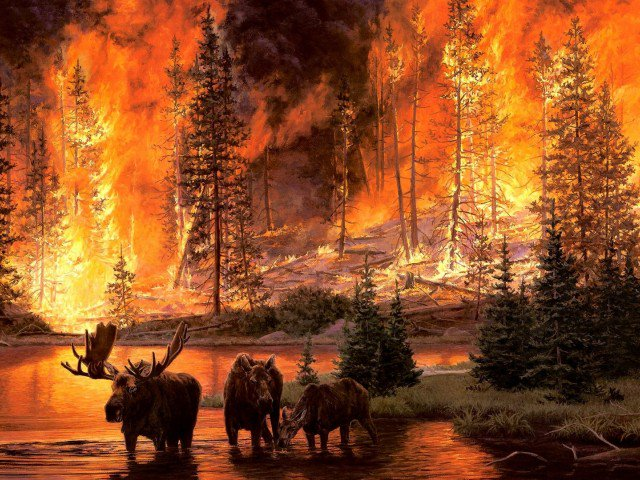 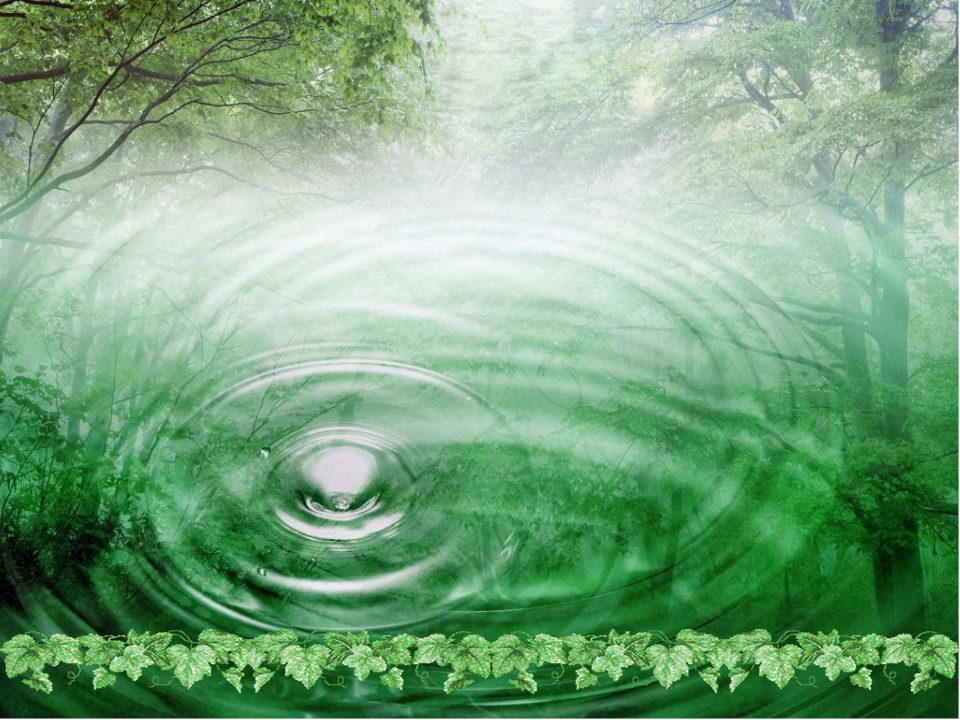 .
Зубр
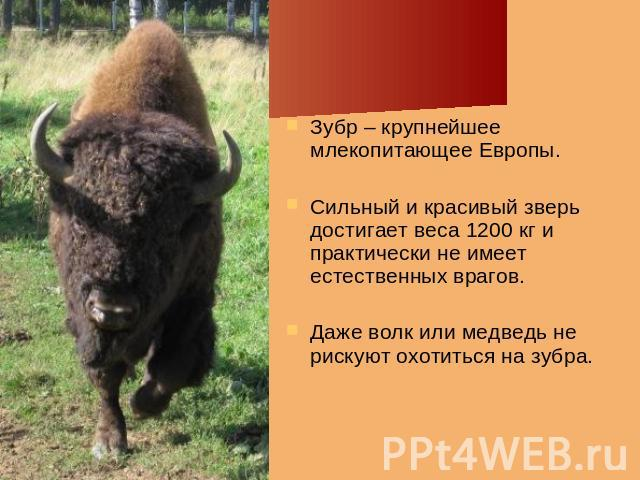 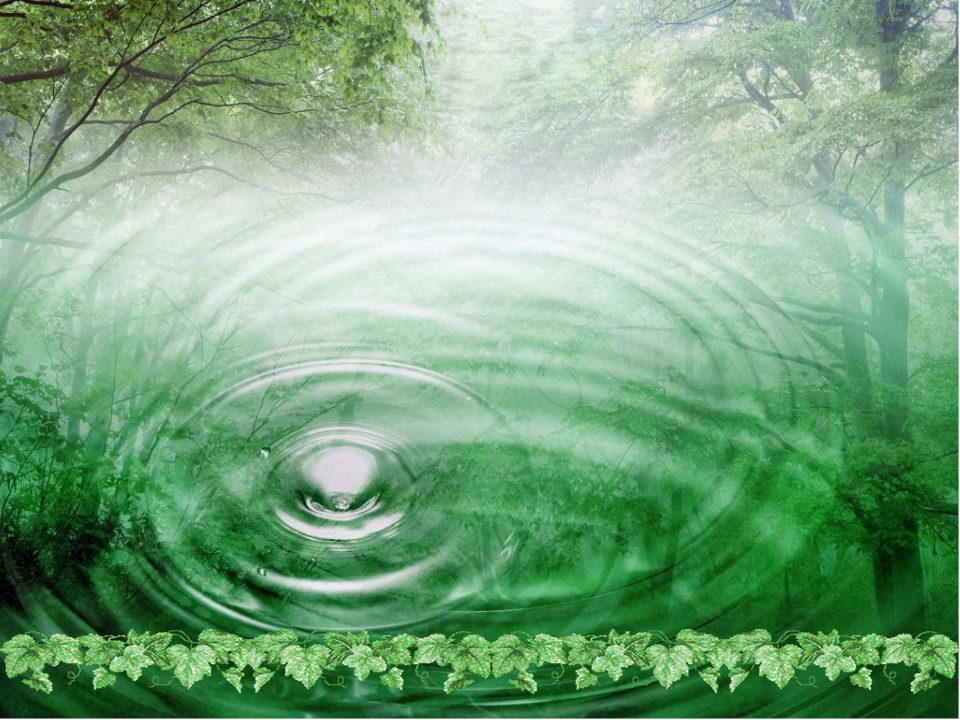 .
Амурский тигр
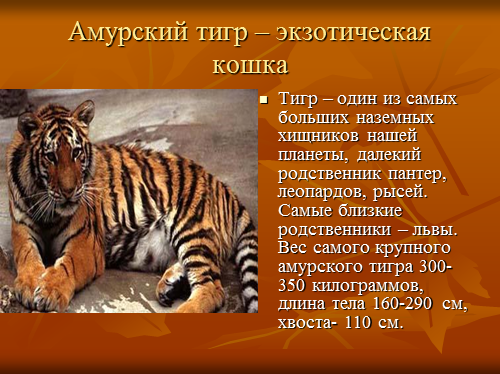 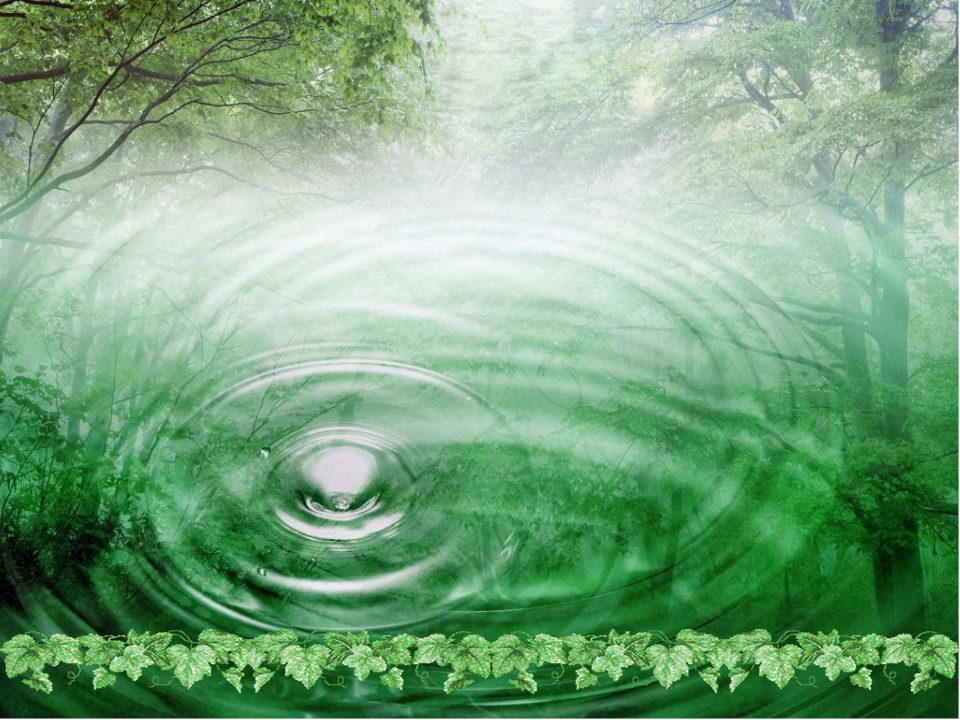 .
Утка – мандаринка
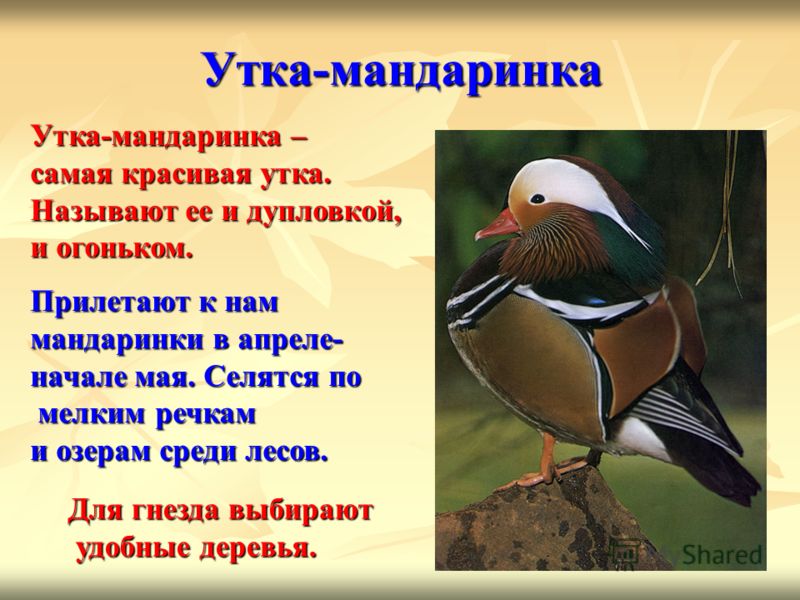 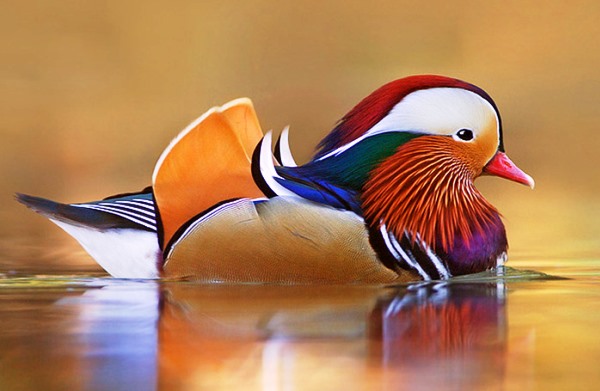